Optometry in Australia
Updated 11 January 2021
Optometrists regularly:
Diagnose and manage uncorrected refractive error with prescription spectacle and contact lenses, low vision aids
Regularly diagnose and detect dry eye, eye lid disease, cataracts, macular degeneration, diabetic retinopathy and glaucomaForeign body removal
70% now therapeutic - treat common eye conditions with prescription eye drops
‘Eye problems are one ofthe most common healthcomplaints with just over 10million Australians reporting along-term eye condition …’
The estimated total economic cost of vision loss within Australia is $16.6 billion or $28,905 per person aged over 40 years with vision loss.
21% of ‘blind’ people worldwide could be ‘cured’ with a pair of glasses
India and China account for approximately 50% of global vision impairment and blindness due to uncorrected refractive errors.
The estimated prevalence of uncorrected refractive error was 55 million and presbyopia was 177 million.
A recent study has estimated a global potential productivity loss of US$244 billion/year just from uncorrected short-sightedness (myopia)
Trachoma & trichiasis
Australia is the only high-income country in the world that still has endemic trachoma and trichiasis. 

This occurs almost exclusively in remote Aboriginal communities in the NT, South Australia and Western Australia.
Optometrist
An optometrist is a primary eye care provider
3.5 to 7 year University course (Undergraduate/Post Graduate)
Medicare provides a rebate on most optometry consultations 
Patients do not need a referral to see an optometrist
Generally little or no waiting period for appointments
Optometrists will fast-track referrals to ophthalmologists (eye specialist) if necessary
To locate your nearest optometrist, please visit www.optometry.org.au
Eye health in Australia
As the population in Australia ages, the number of people who are blind or have vision loss is expected to be over 800,000 by 2020
90% of vision loss is preventable or treatable
Prevalence increases threefold with each decade over 40 years
80% of vision loss is caused by five conditions (listed alphabetically):
Age-related Macular Degeneration (AMD)
Diabetic retinopathy
Cataract
Glaucoma
Under-corrected and uncorrected refractive error
Vision loss in Australia
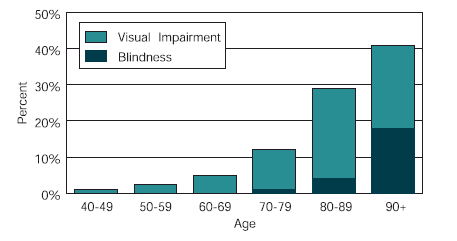 Center for Eye Research Australia, 2004, Investing in Sight – Strategic Interventions to Prevent Vision Loss in Australia.
Preventing vision loss
People with vision impairment are at a greater risk of suffering from secondary conditions:
falls
depression
early special accommodation
increased risk of hip fracture
increased early mortality
social isolation
External anatomy of the eye
Internal anatomy of the eye
Anatomy of the retina
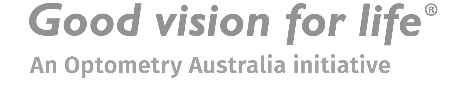 Normal focus
Short sightedness (myopia)
Distance vision is blurry – near vision usually okay
Short sighted focus
Short sighted correction
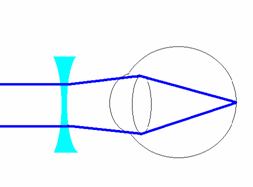 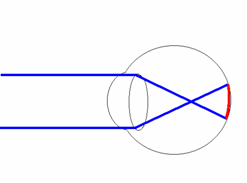 Long sightedness (hyperopia)
Difficulty seeing clearly and comfortably up close
Long sighted focus
Long sighted correction
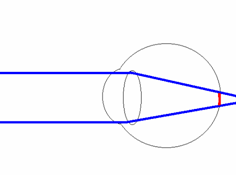 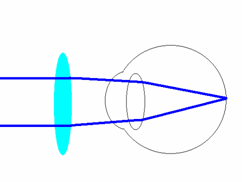 Astigmatism
The eye is shaped more like an Aussie Rules football than a basketball
Focusing error that causes blur in one direction
What is diabetic retinopathy?
This condition is a complication of diabetes
It affects the small blood vessels of the retina
Blood vessels begin to leak and bleed inside the eye
Healthy retina
Diabetic retinopathy
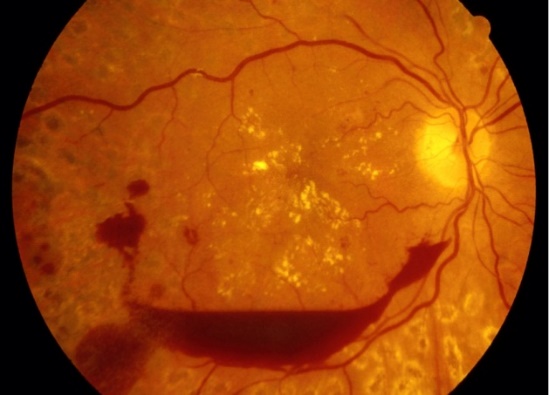 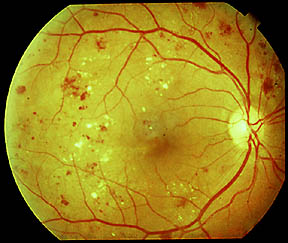 Diabetic retinopathy - functional implications
Difficulty with fine details (e.g. when reading or watching television)
Fluctuations in vision from hour to hour or day to day
Blurred, hazy or double vision
Difficulty seeing at night or in low light
Being particularly sensitive to glare and light 
Having difficulty focusing
Treatment and prevention of diabetic retinopathy
Early detection and timely treatment is essential
98% of severe vision loss can be prevented with early detection and timely laser treatment
Reduction to the severity of eye disease can be achieved with optimal control of
Blood Sugar Levels
Blood Pressure
Cholesterol Levels
Glaucoma
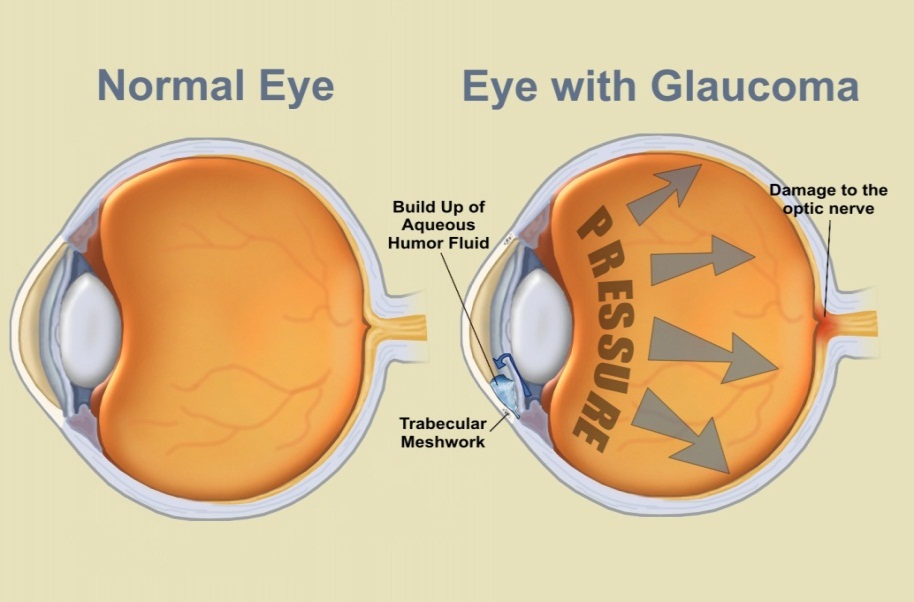 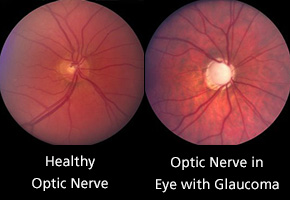 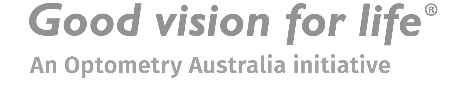 What is age-related macular degeneration (AMD)?
Damage or breakdown of the macula that occurs with age
Normal retina
Veins
Optic nerve
Macula
Types of AMD
Dry type
Better visual outcome
Small deposits called “Drusen” form around the macular area
No treatment, only regular review
Types of AMD
Wet type
More serious
Fluid accumulates underneath retina, causing distortion
Requires immediate ophthalmological treatment